What's new in ReportPortal 5?
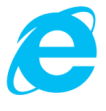 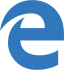 IE 10, 11 and Edge support

R Report

Google Maps
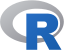 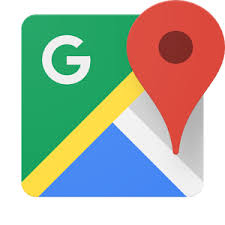 Modern looking UI
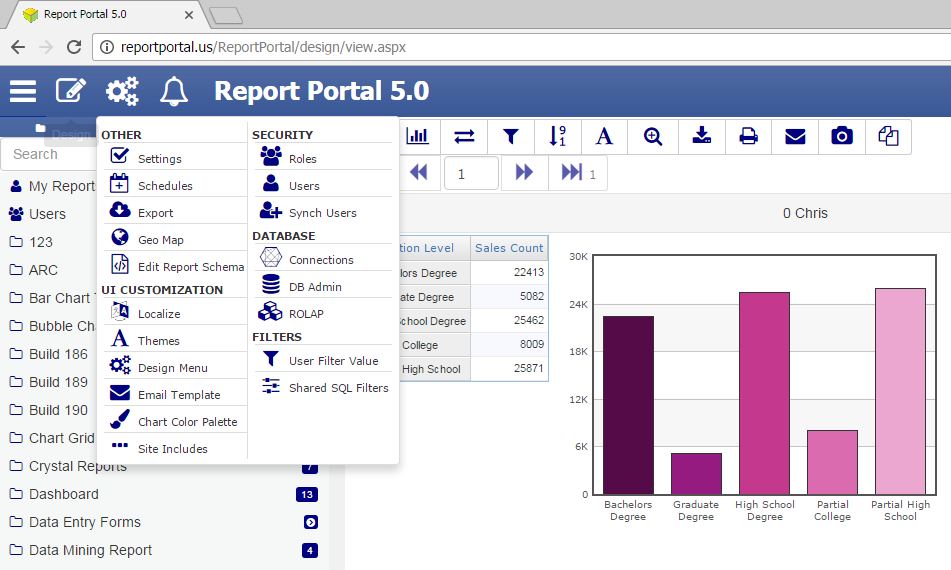 Dashboard: embedded filters
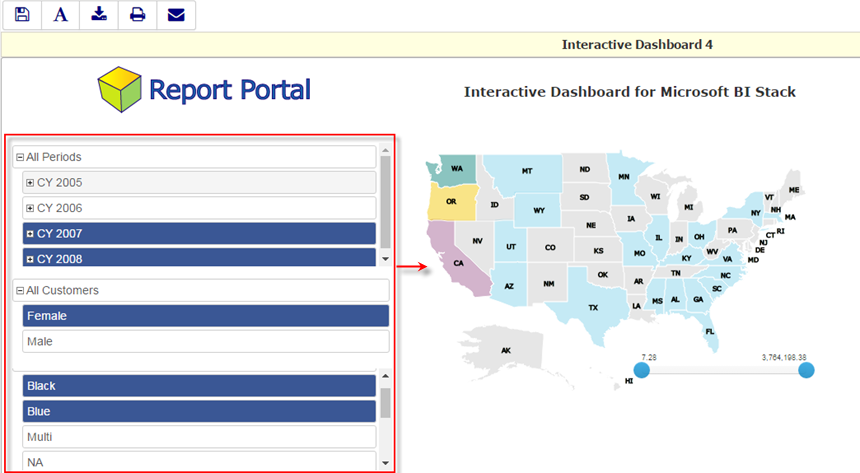 Dashboard: interactive support between visuals
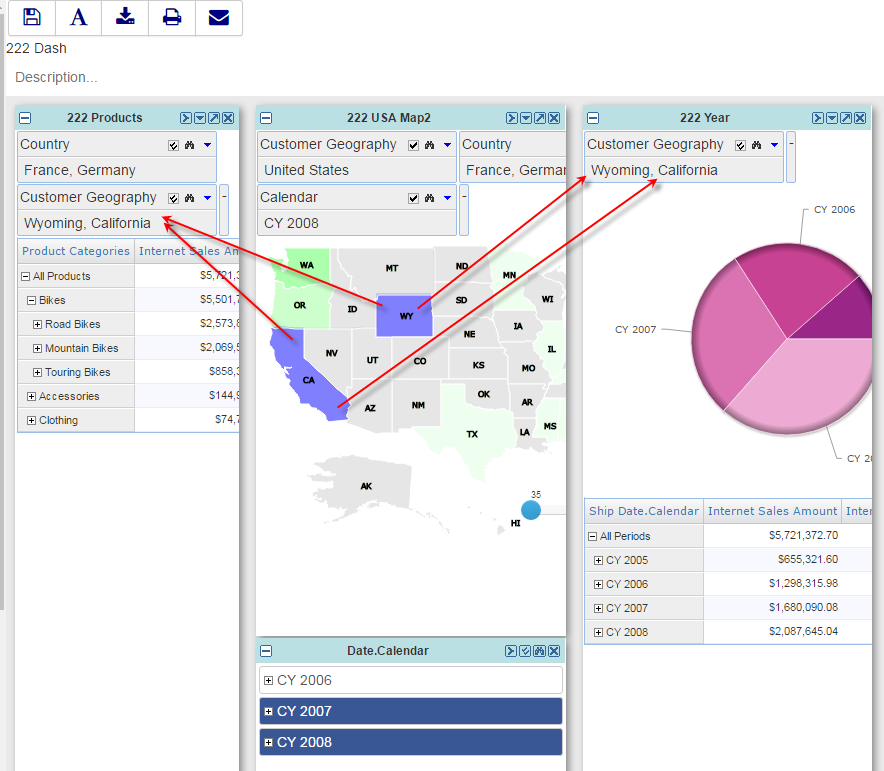 Chart elements highlighting
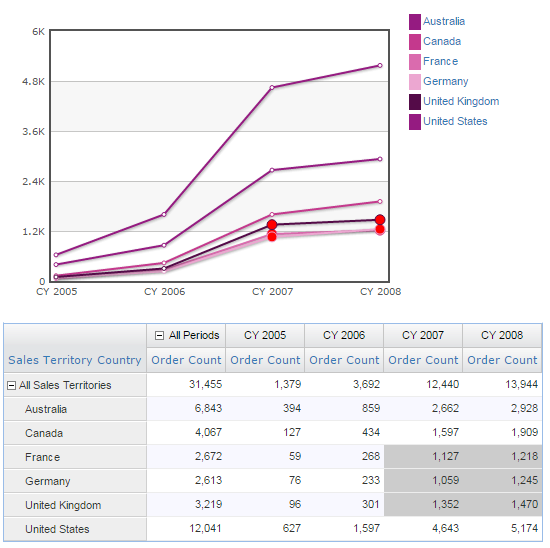 Chart and the grid are linked so that when some a cell is selected the corresponding chart elements is highlighted.  

Similarly, when chart elements are selected corresponding cells are highlighted.
Google Maps
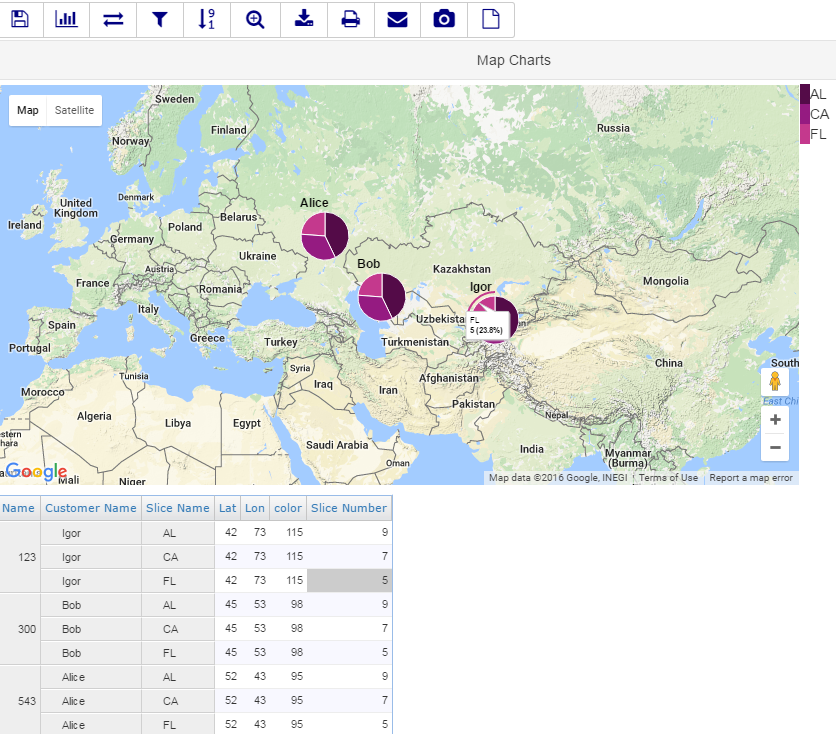 Tabular Model support
Connect to SSAS 2012 Tabular Model just like to a cube
The connection is made via XMLA
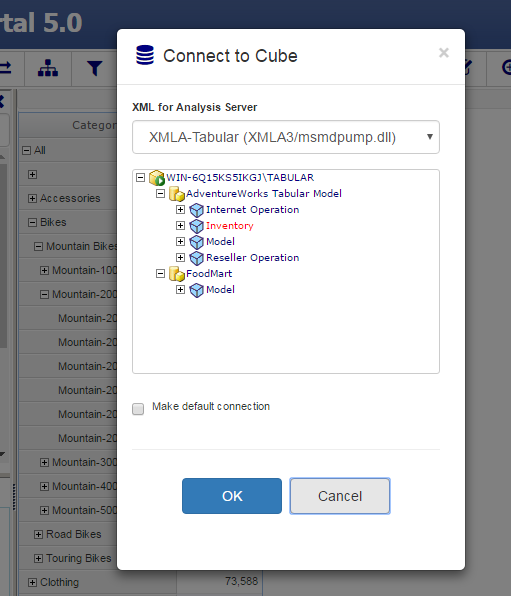 Alerts
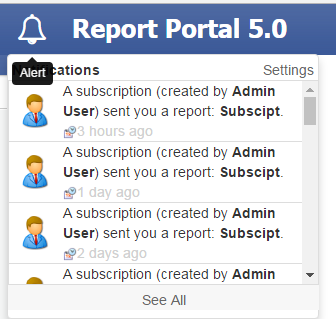 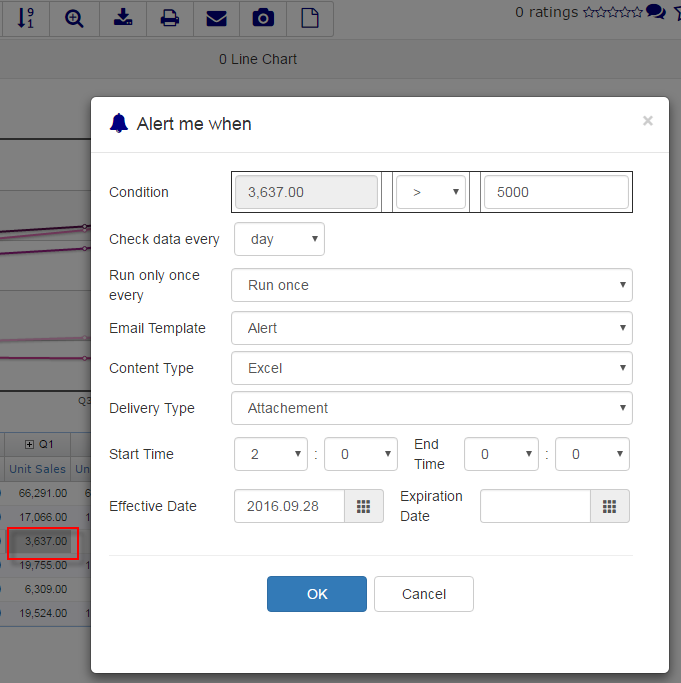 OLAP Report: advanced write-back options
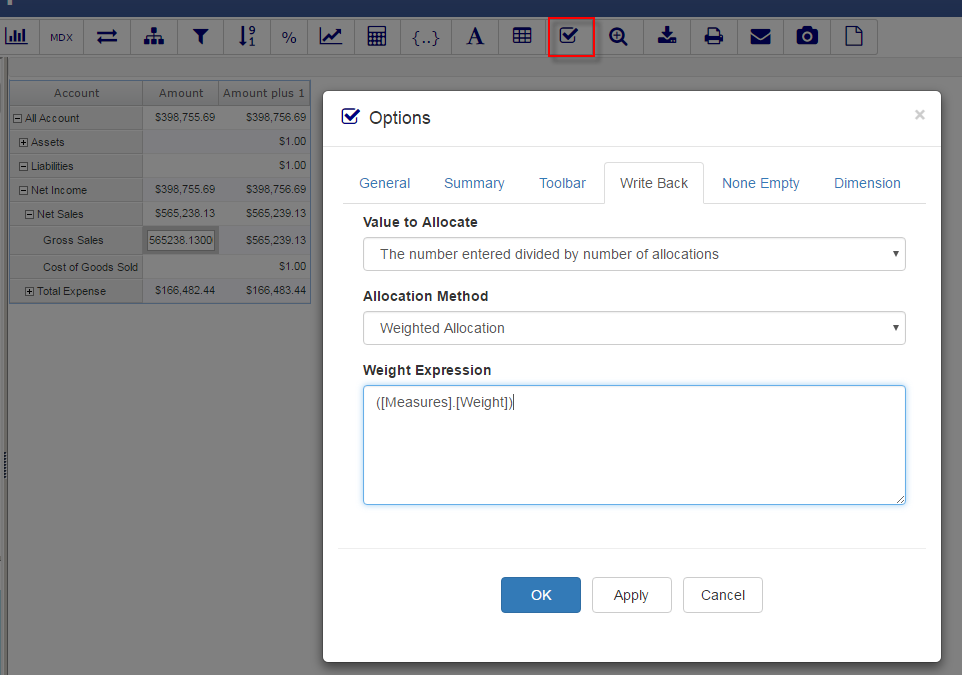 New chart options: 100% Stacked
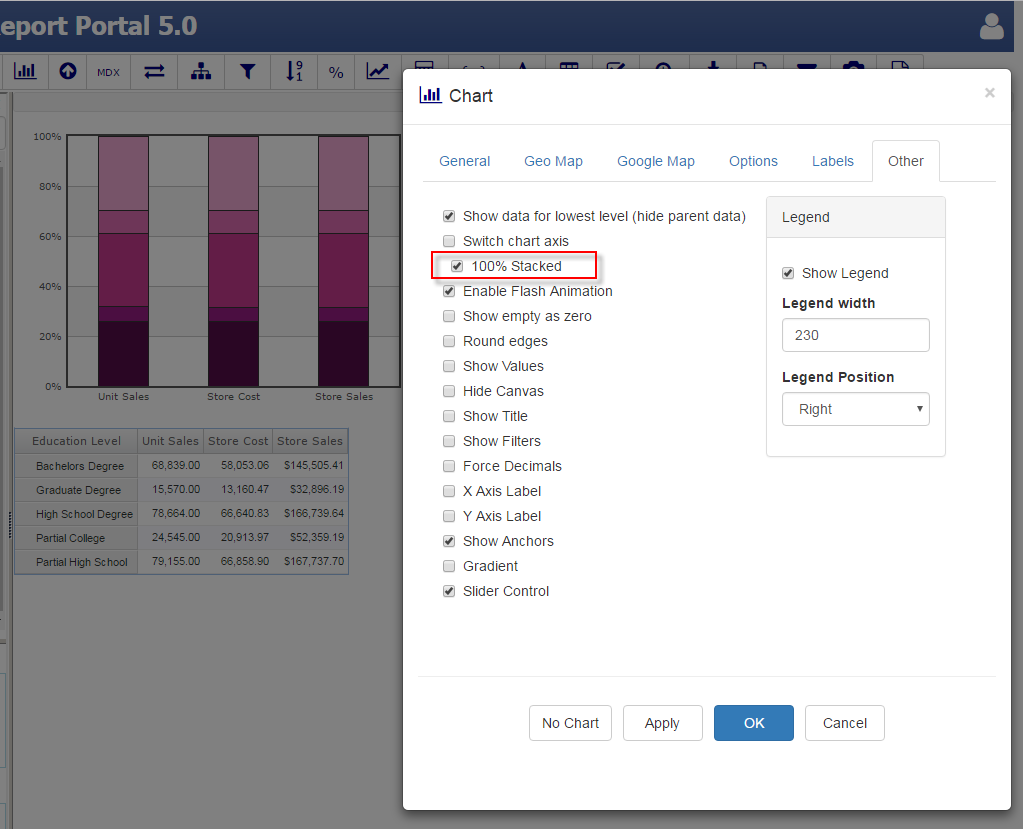 New chart options: Regression Line and Draw Quadrant
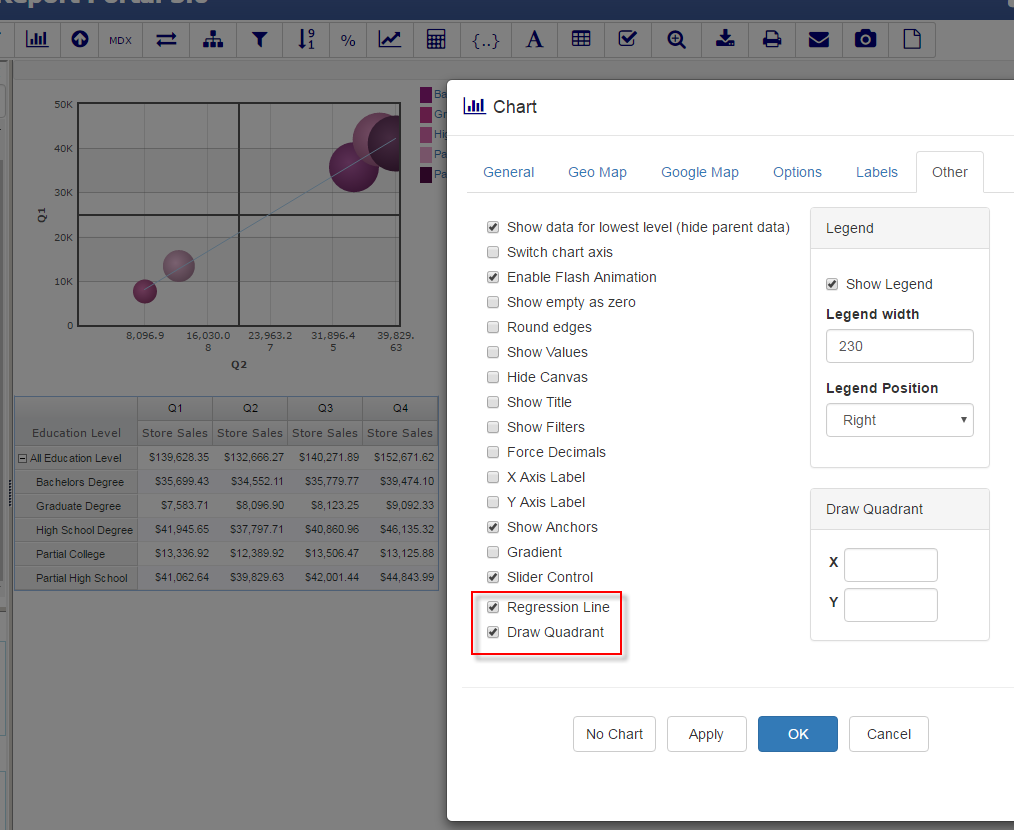 OLAP Report: Big Box Wizard
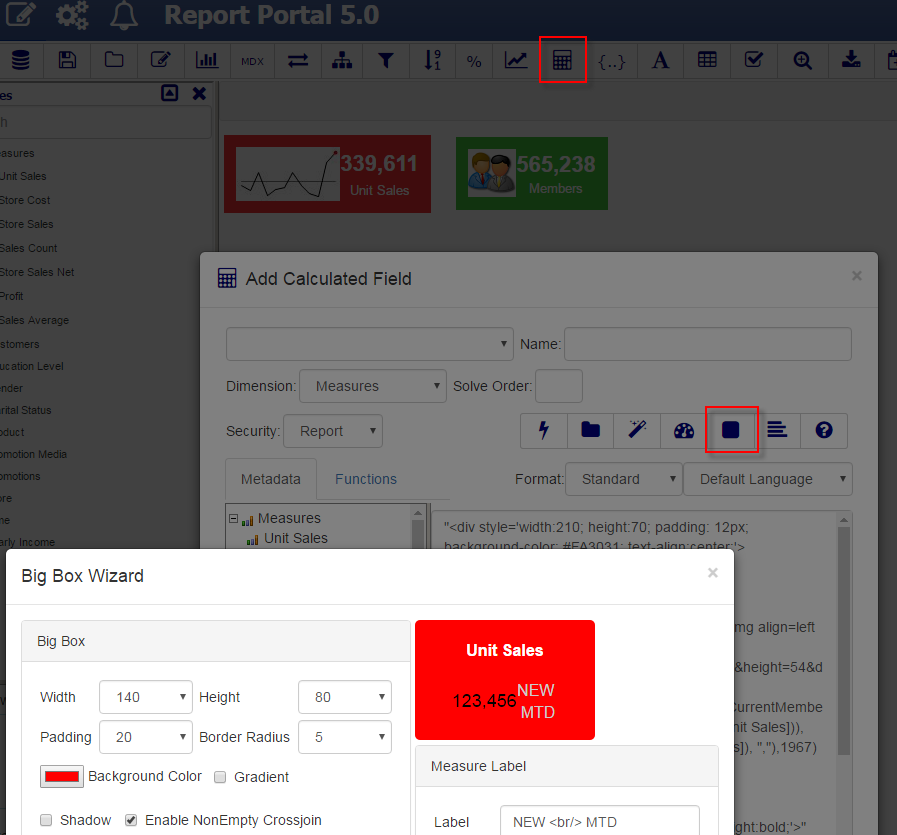 XMLA Properties field that can be used for custom SSAS security
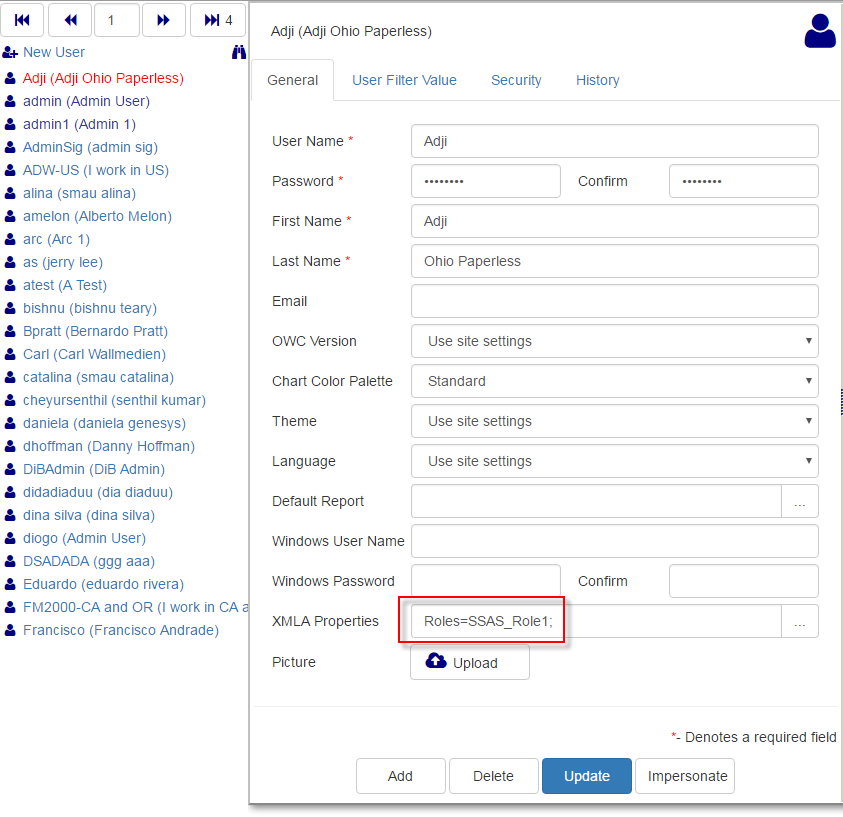 Scheduler
Support for new report types: Crystal, Link, R Report, ROLAP Report, SSRS File and Dashboards 
New content type: CSV
Test button to run the subscription at any time
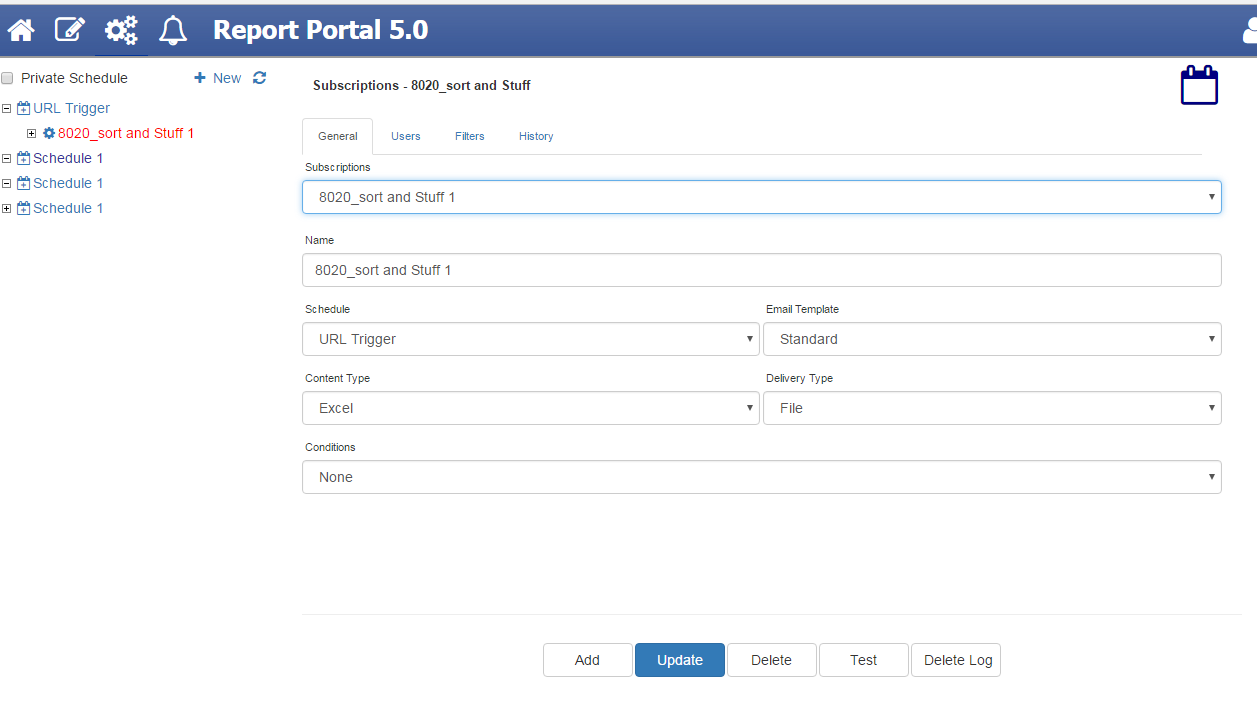 ROLAP Report:  Expand and Expand-All mode
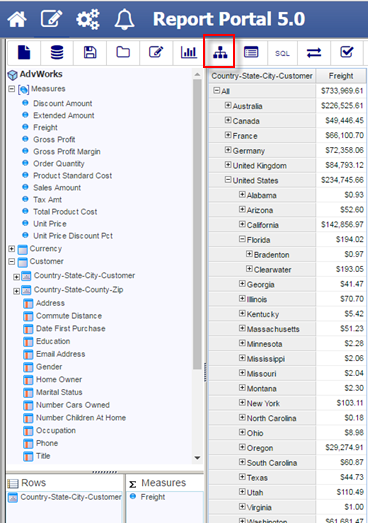 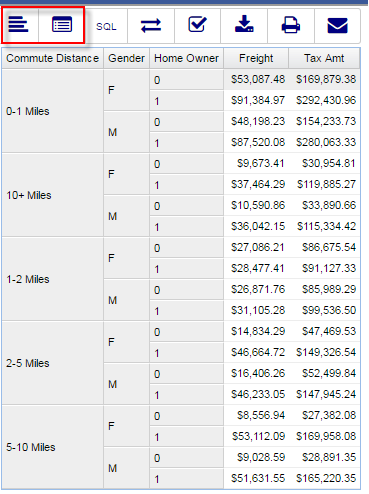 Data Entry: Export and Import files
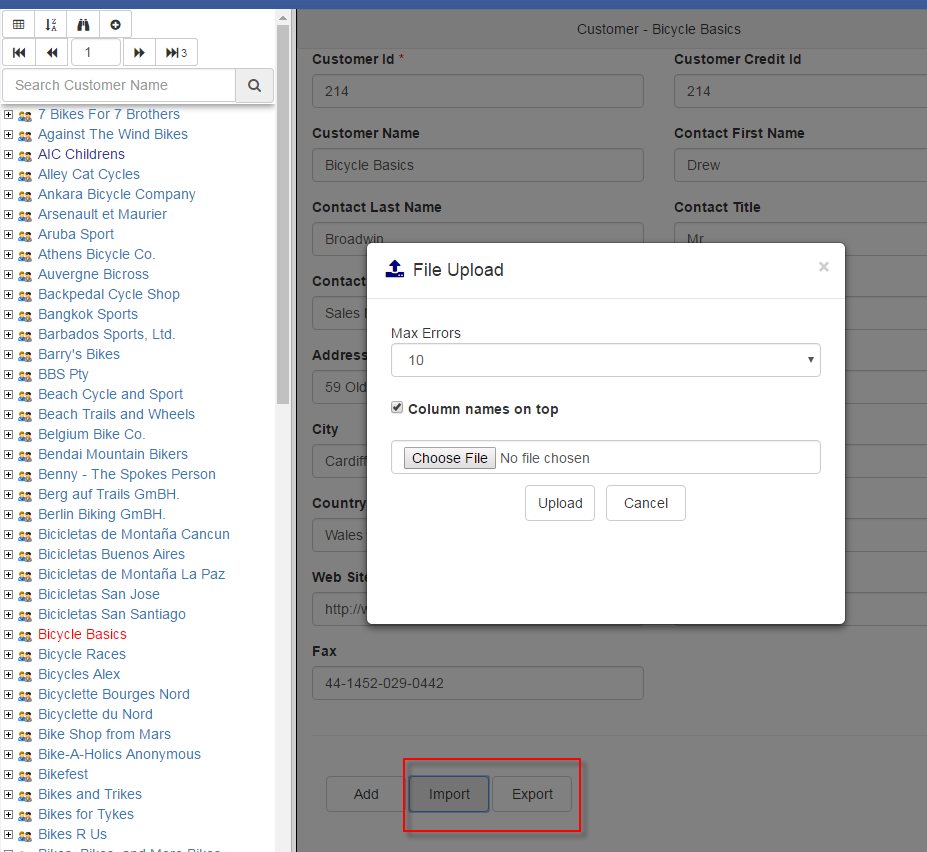 SQL Report: advanced sorting
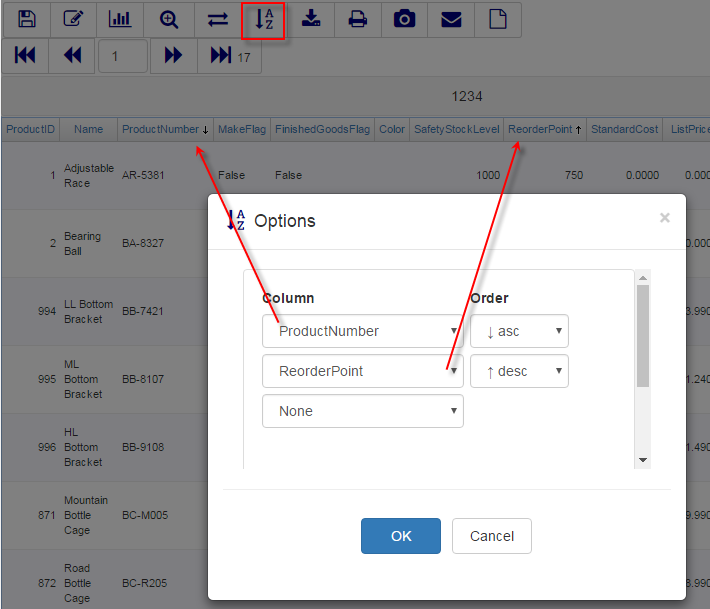 SQL View Report: Expand and Drilldown
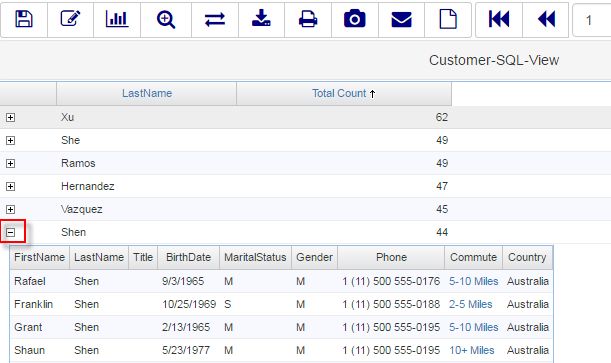 R Report
Importing of files and SQL data 
Exporting of text, HTML, PDF and Excel
Snapshots
Scheduling
Filters
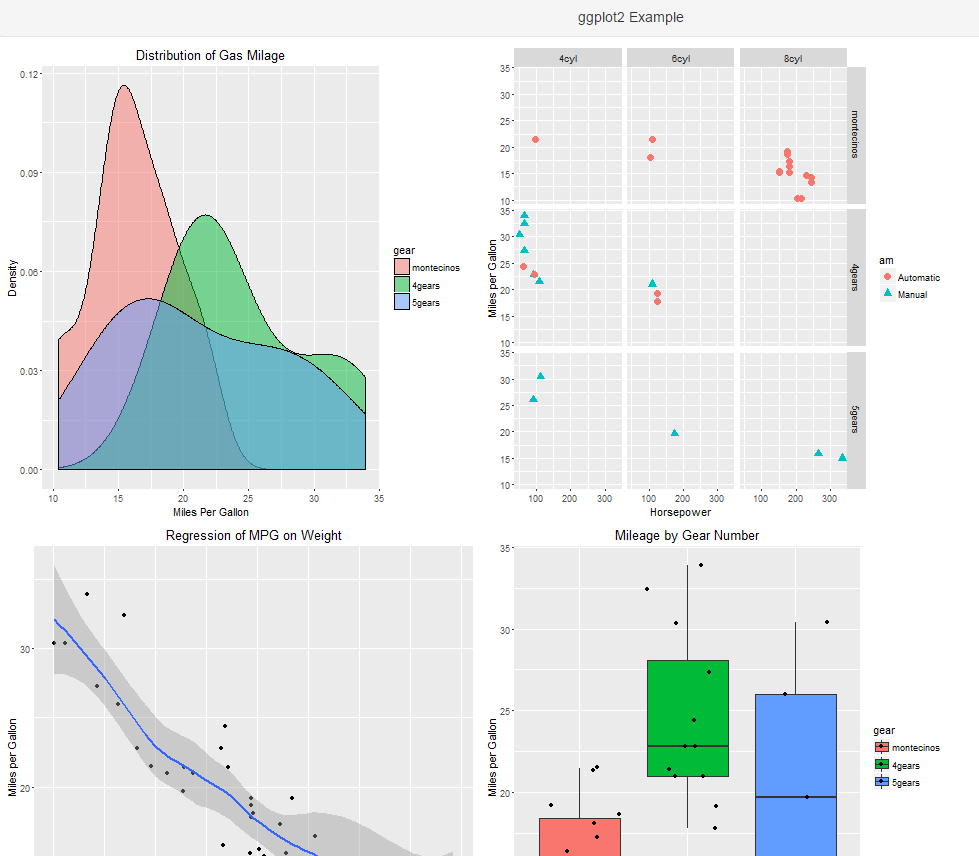 For more information please visit ReportPortal Build History log:http://www.reportportal.com/forum/forum.asp?FORUM_ID=7